https://portaleval.agenziaentrate.gov.it/PortaleWeb/home
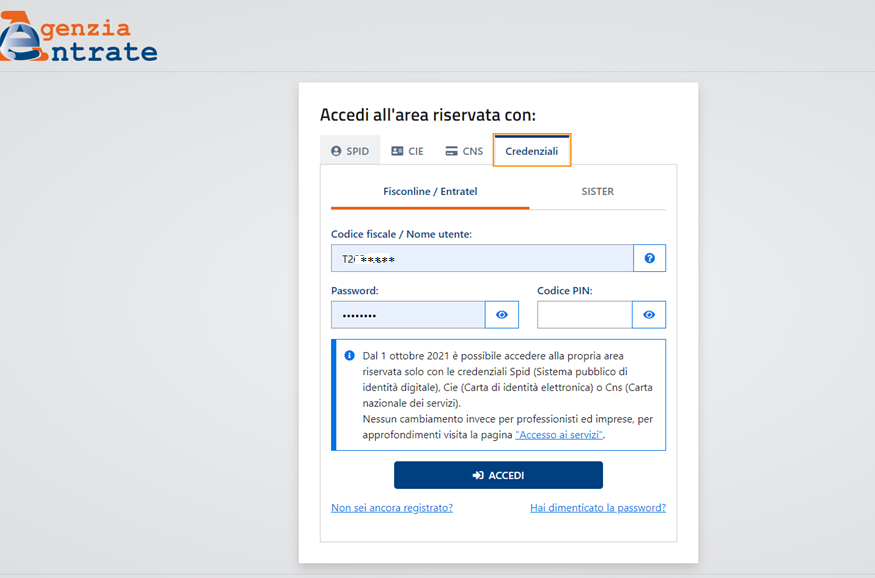 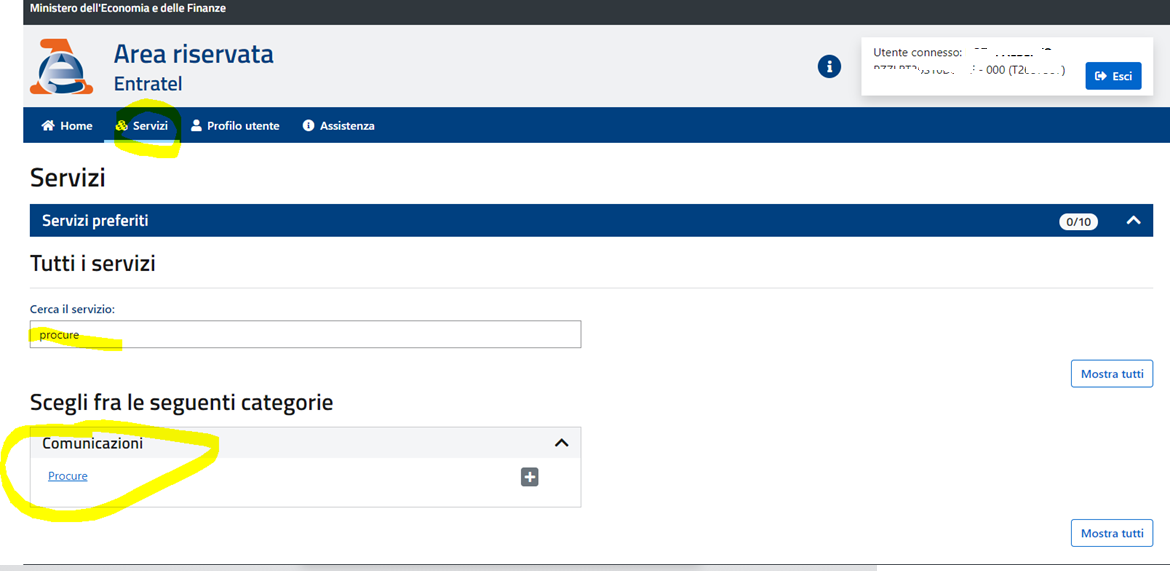 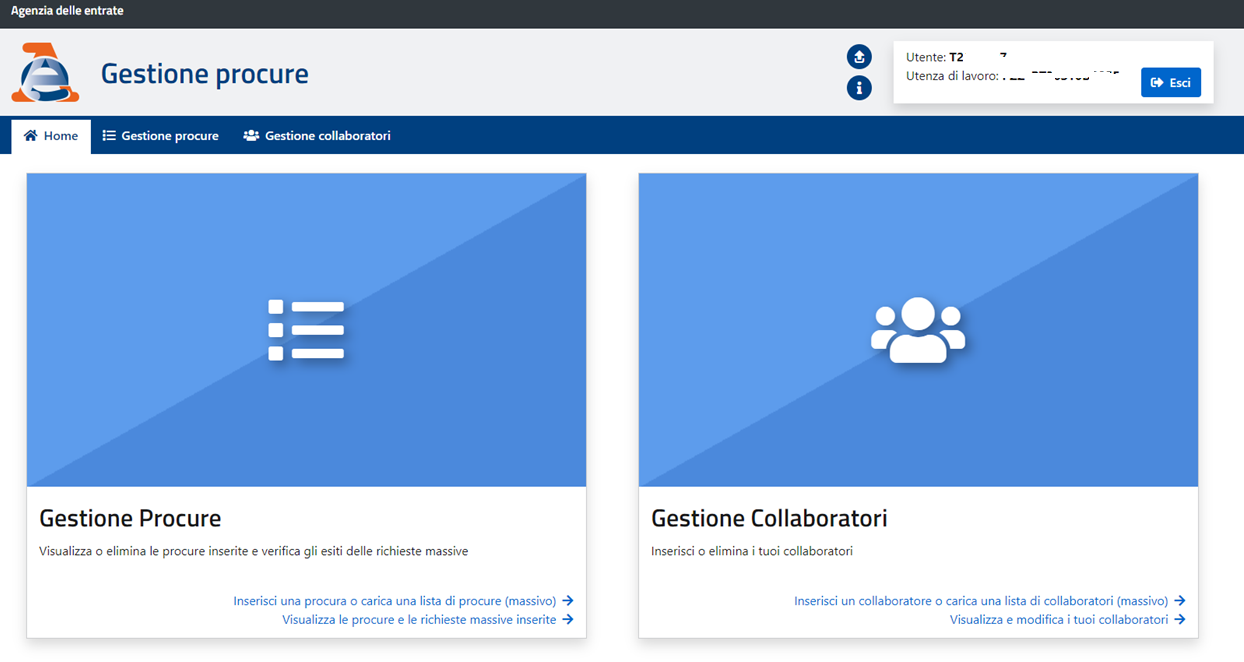